CHÚA NHẬT XXI THƯỜNG NIÊN 
NĂM B
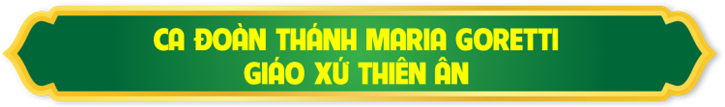 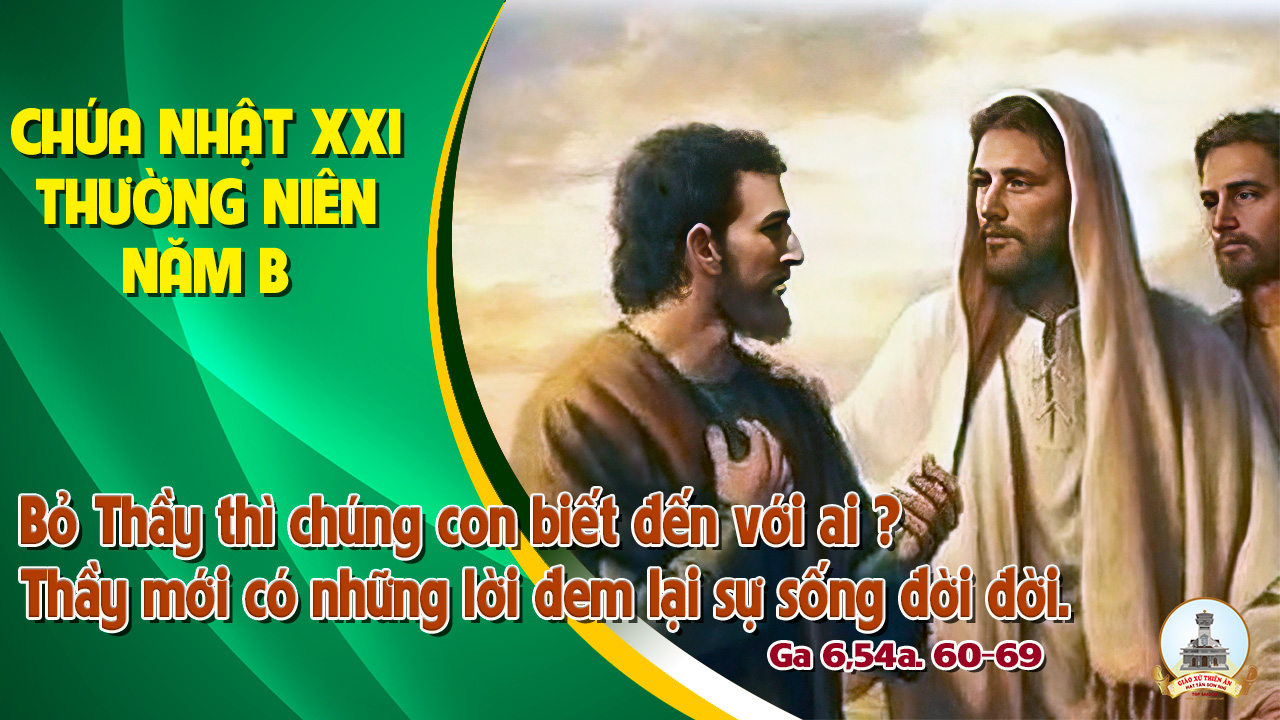 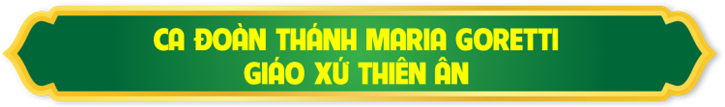 TẬP HÁT CỘNG ĐOÀN
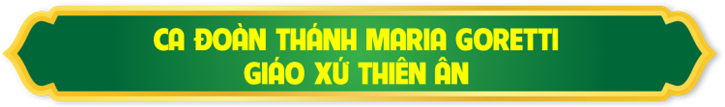 Đk: Hãy nếm thử mà coi cho biết Chúa thiện hảo dường bao.
Alleluia-Alleluia
Lạy Chúa, Lời Chúa là thần trí và là sự sống, Chúa mới có những lời ban phúc trường sinh.
Alleluia…
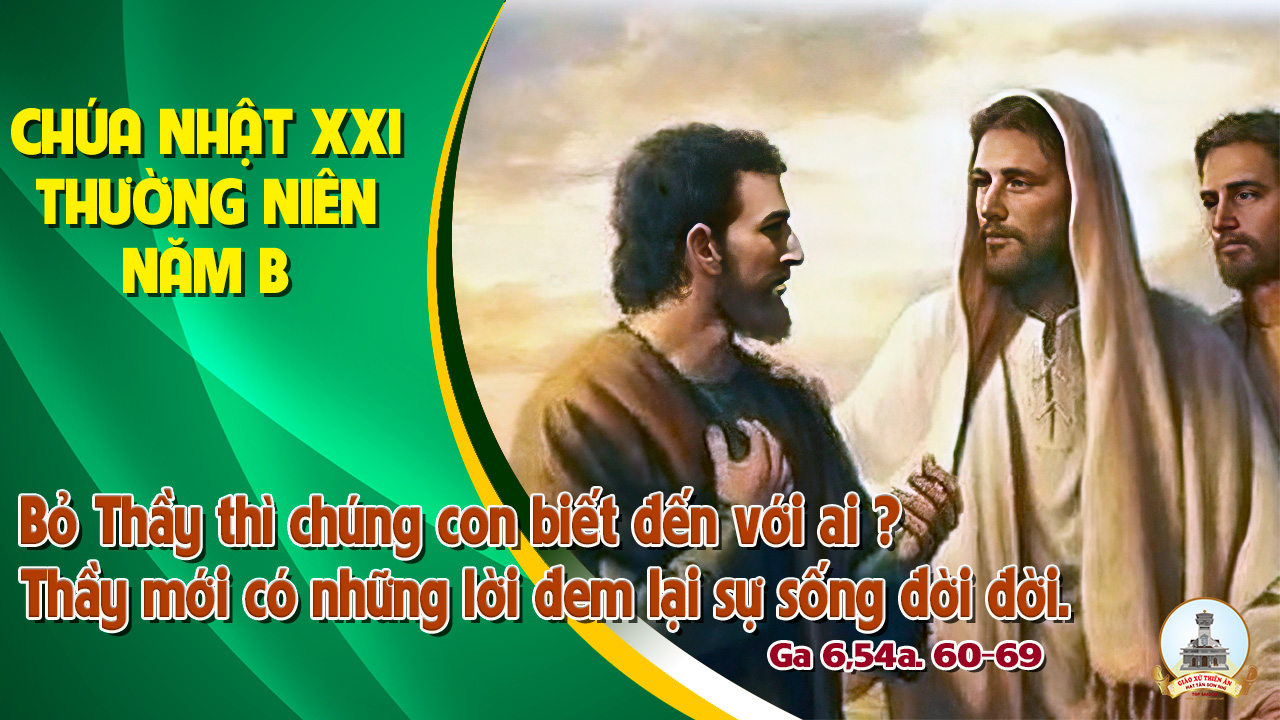 Ca Nhập LễVề Nơi ĐâyLm. Nguyễn Duy
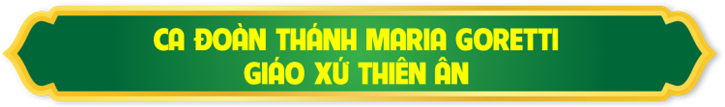 Đk: Chúng con về nơi đây dâng ngàn tiếng ca. Chúng con về nơi đây để tạ ơn Thiên Chúa. Qua bao tháng năm mong chờ say sưa thánh ân vô bờ. Được cùng nhau bên Chúa thỏa lòng con ước mơ.
Tk: Với tiếng hát rạo rực niềm tin, với ánh mắt đọng lời nguyện xin chúng con dâng muôn ngàn ý tình.
**: Từng lời kinh hay từng cuộc sống cùng hòa chung trong tình hiệp nhất nguyện dâng lên Thiên Chúa Tình Yêu.
Đk: Chúng con về nơi đây dâng ngàn tiếng ca. Chúng con về nơi đây để tạ ơn Thiên Chúa. Qua bao tháng năm mong chờ say sưa thánh ân vô bờ. Được cùng nhau bên Chúa thỏa lòng con ước mơ.
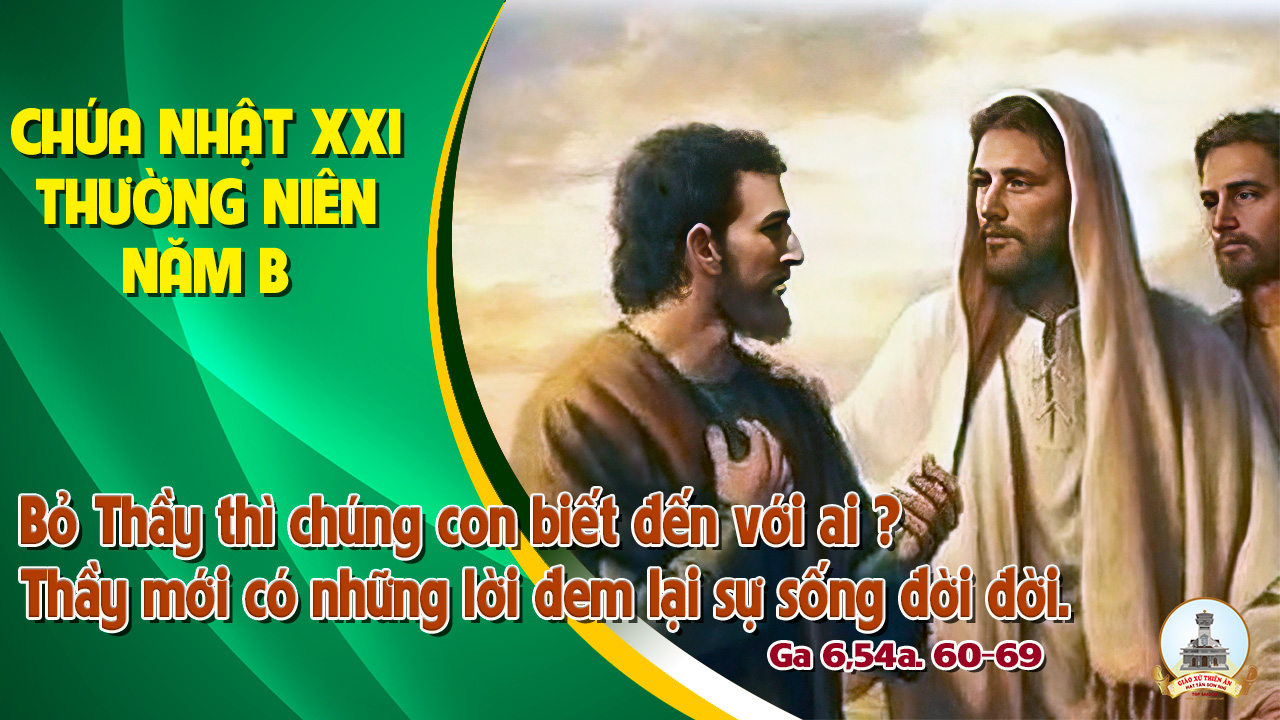 KINH VINH DANH
Chủ tế: Vinh danh Thiên Chúa trên các tầng trời.A+B: Và bình an dưới thế cho người thiện tâm.
A: Chúng con ca ngợi Chúa.
B: Chúng con chúc tụng Chúa. A: Chúng con thờ lạy Chúa. 
B: Chúng con tôn vinh Chúa.
A: Chúng con cảm tạ Chúa vì vinh quang cao cả Chúa.
B: Lạy Chúa là Thiên Chúa, là Vua trên trời, là Chúa Cha toàn năng.
A: Lạy con một Thiên Chúa,            Chúa Giêsu Kitô.
B: Lạy Chúa là Thiên Chúa, là Chiên Thiên Chúa là Con Đức Chúa Cha.
A: Chúa xóa tội trần gian, xin thương xót chúng con.
B: Chúa xóa tội trần gian, xin nhậm lời chúng con cầu khẩn.
A: Chúa ngự bên hữu Đức Chúa Cha, xin thương xót chúng con.
B: Vì lạy Chúa Giêsu Kitô, chỉ có Chúa là Đấng Thánh.
Chỉ có Chúa là Chúa, chỉ có Chúa là đấng tối cao.
A+B: Cùng Đức Chúa Thánh Thần trong vinh quang Đức Chúa Cha. 
Amen.
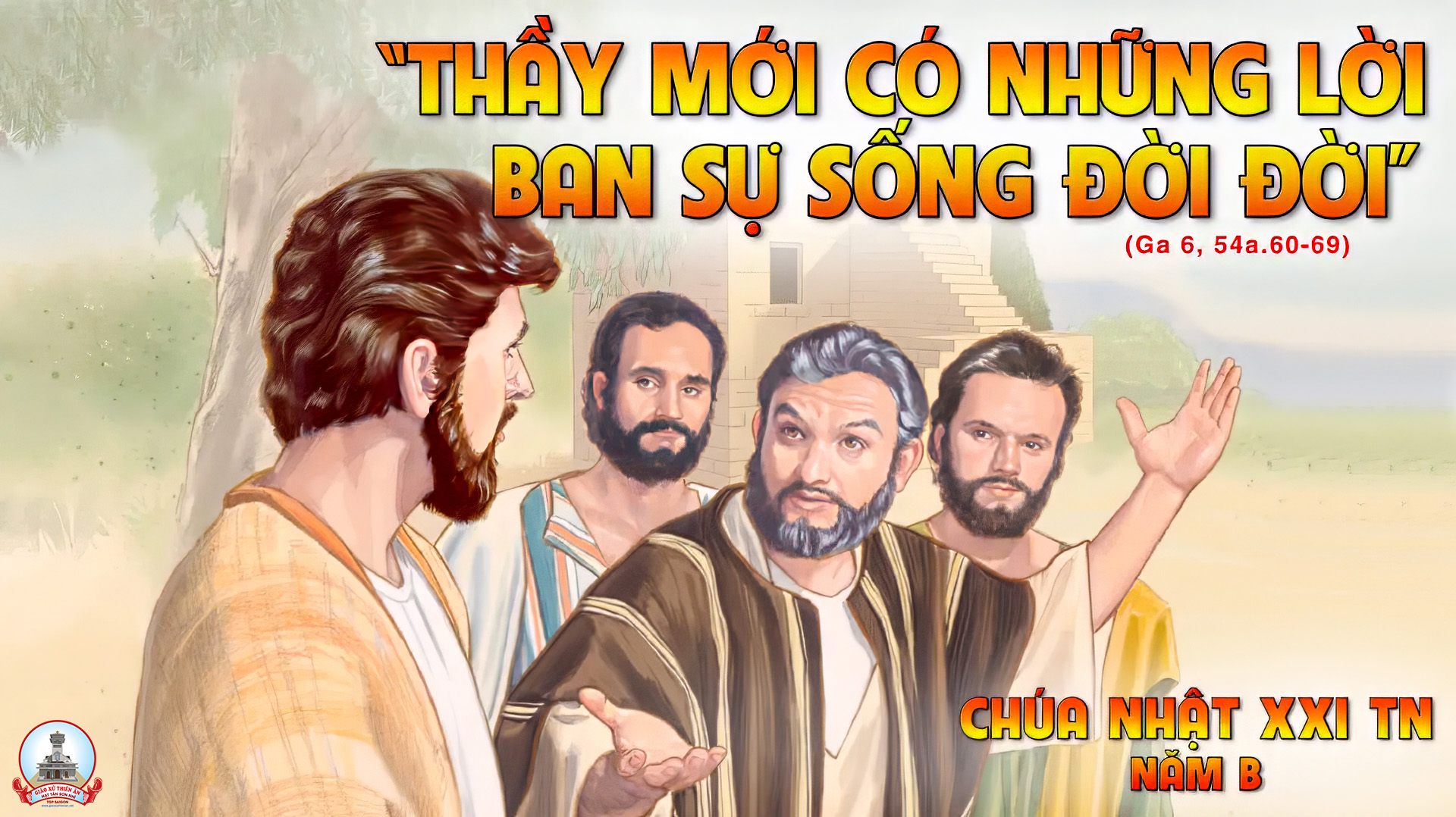 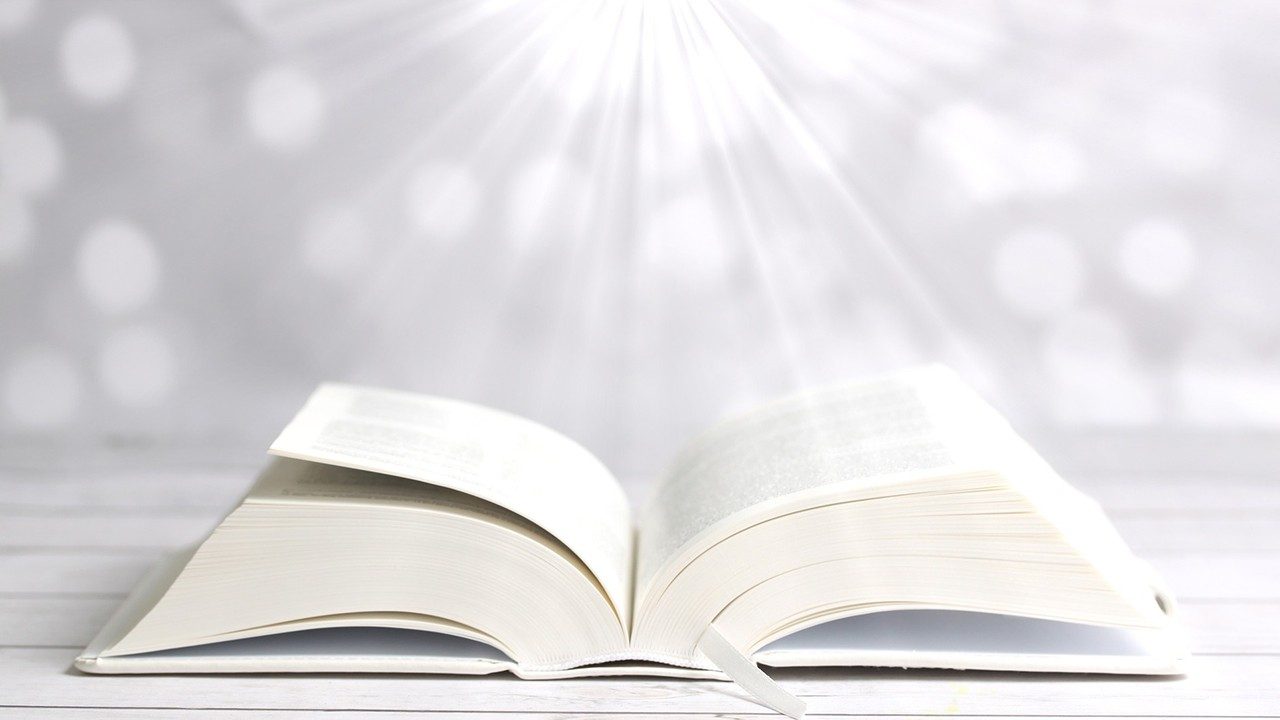 Bài đọc 1
Chúng tôi sẽ phụng thờ Đức Chúa, vì Người là Thiên Chúa của chúng tôi.
Bài trích sách Giô-suê.
THÁNH VỊNH 33CHÚA NHẬT XXI THƯỜNG NIÊNNĂM B Lm. Kim Long05 Câu
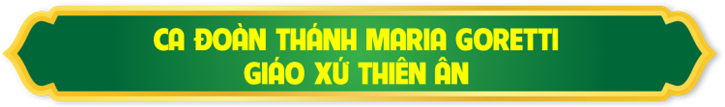 Đk: Hãy nếm thử mà coi cho biết Chúa thiện hảo dường bao.
Tk1: Tôi luôn luôn ca tụng Chúa, câu hát mừng Ngài chẳng ngớt trên môi. Chúa đã làm tôi hãnh diện, xin các bạn nghèo nghe nói mà vui lên.
Đk: Hãy nếm thử mà coi cho biết Chúa thiện hảo dường bao.
Tk2: Bôi tên luôn nơi trần thế, bao lũ bạo tàn bị Chúa tru di. Chúa đoái nhìn ai chính trực, luôn lắng tai mà nghe tiếng họ kêu van.
Đk: Hãy nếm thử mà coi cho biết Chúa thiện hảo dường bao.
Tk3: Khi nguy nan kêu cầu Chúa, nên Chúa nhận lời giải thoát khang an. Chúa ở gần bao tấm lòng tan vỡ ê chề để cứu độ cho luôn.
Đk: Hãy nếm thử mà coi cho biết Chúa thiện hảo dường bao.
Tk4: Ai công minh luôn gặp khó, nhưng Chúa dủ tình hằng cứu thoát cho. Chúa giữ gìn xương cốt họ, không để khúc nào bị gẫy dập chi đâu.
Đk: Hãy nếm thử mà coi cho biết Chúa thiện hảo dường bao.
Tk5: Quân gian manh gây tội lỗi, kẻ ghét người lành bị án tiêu vong. Chúa cứu mạng tôi tớ Ngài, nương náu bên Ngài không lãnh phạt khi nao.
Đk: Hãy nếm thử mà coi cho biết Chúa thiện hảo dường bao.
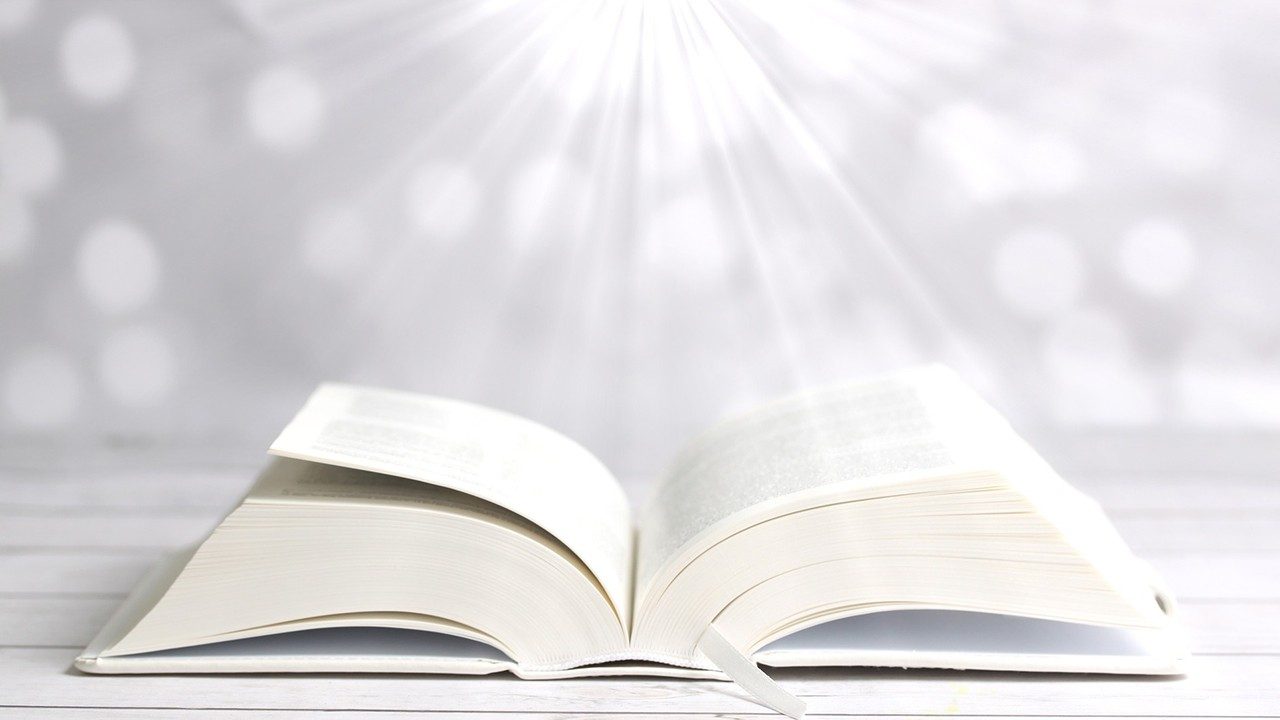 Bài đọc 2
Mầu nhiệm này thật là cao cả. Tôi muốn nói về Đức Ki-tô và Hội Thánh.
Bài trích thư của thánh Phao-lô tông đồ gửi tín hữu Ê-phê-xô.
Alleluia-Alleluia
Lạy Chúa, Lời Chúa là thần trí và là sự sống, Chúa mới có những lời ban phúc trường sinh.
Alleluia…
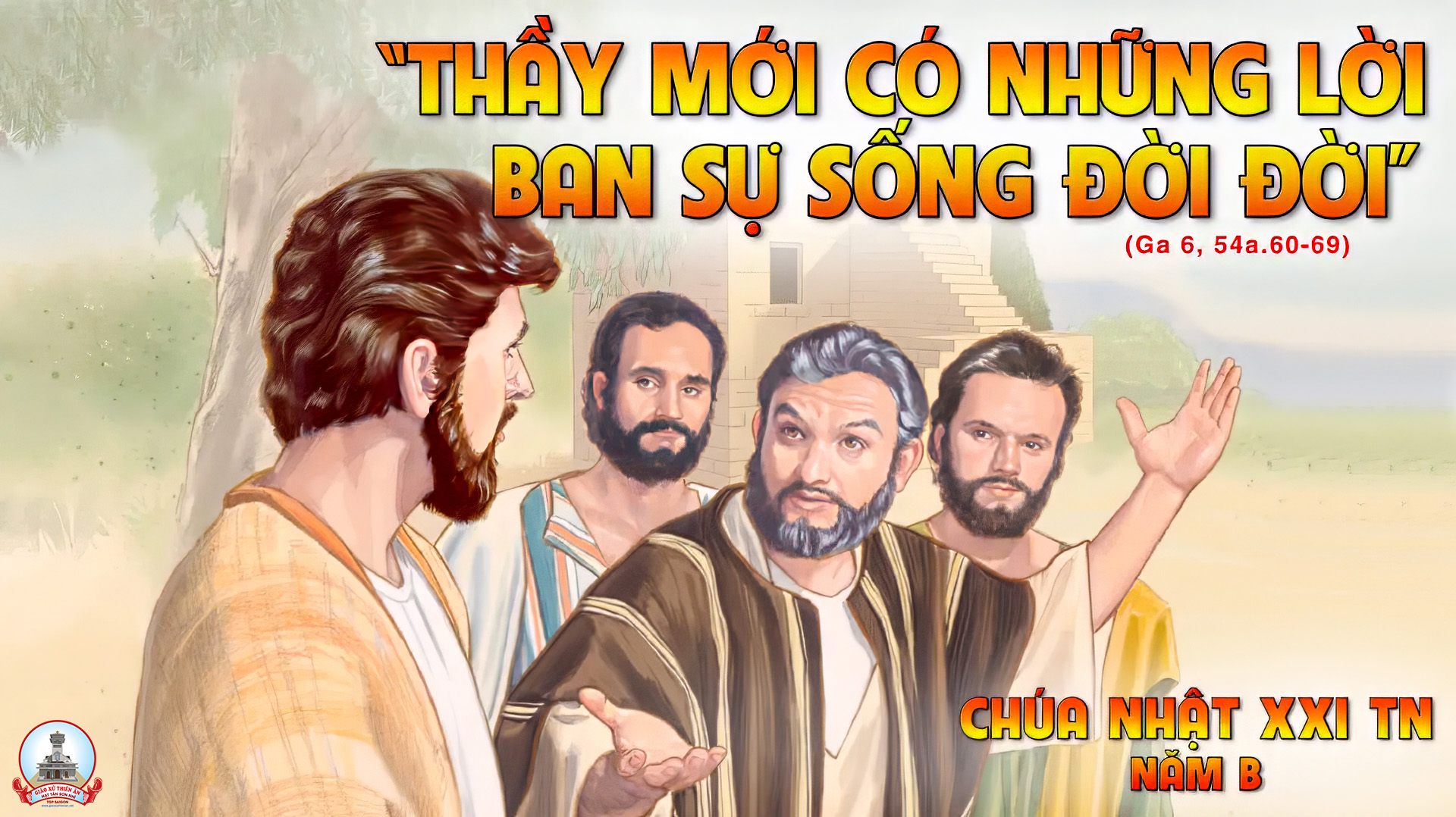 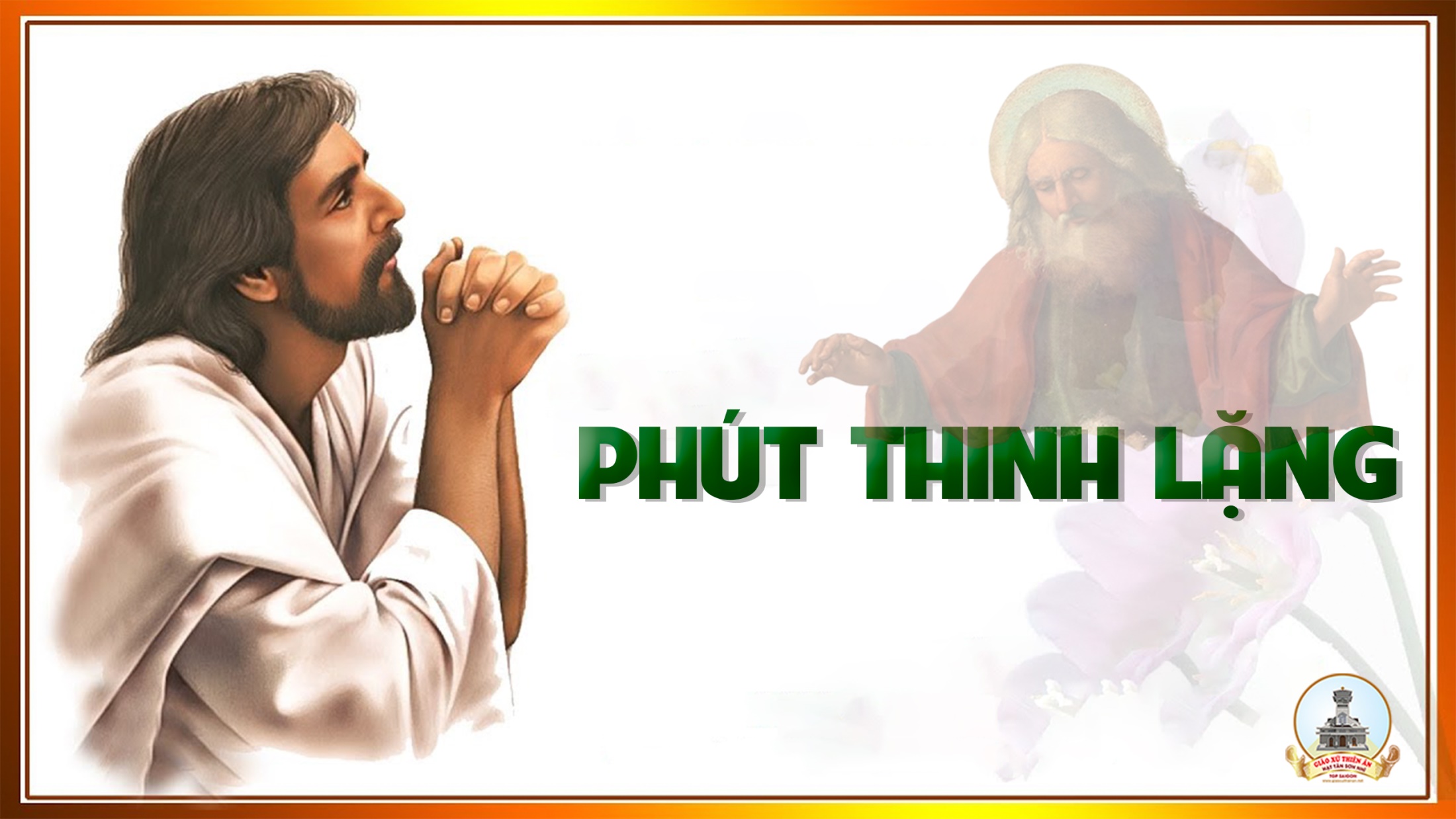 KINH TIN KÍNH
Tôi tin kính một Thiên Chúa là Cha toàn năng, Đấng tạo thành trời đất, muôn vật hữu hình và vô hình.
Tôi tin kính một Chúa Giêsu Kitô, Con Một Thiên Chúa, Sinh bởi Đức Chúa Cha từ trước muôn đời.
Người là Thiên Chúa bởi Thiên Chúa, Ánh Sáng bởi Ánh Sáng, Thiên Chúa thật bởi Thiên Chúa thật,
được sinh ra mà không phải được tạo thành, đồng bản thể với Đức Chúa Cha: nhờ Người mà muôn vật được tạo thành.
Vì loài người chúng ta và để cứu độ chúng ta, Người đã từ trời xuống thế.
Bởi phép Đức Chúa Thánh Thần, Người đã nhập thể trong lòng Trinh Nữ Maria, và đã làm người.
Người chịu đóng đinh vào thập giá vì chúng ta, thời quan Phongxiô Philatô; Người chịu khổ hình và mai táng, ngày thứ ba Người sống lại như lời Thánh Kinh.
Người lên trời, ngự bên hữu Đức Chúa Cha, và Người sẽ lại đến trong vinh quang để phán xét kẻ sống và kẻ chết, Nước Người sẽ không bao giờ cùng.
Tôi tin kính Đức Chúa Thánh Thần là Thiên Chúa và là Đấng ban sự sống, Người bởi Đức Chúa Cha và Đức Chúa Con mà ra,
Người được phụng thờ và tôn vinh cùng với Đức Chúa Cha và Đức Chúa Con: Người đã dùng các tiên tri mà phán dạy.
Tôi tin Hội Thánh duy nhất thánh thiện công giáo và tông truyền.
Tôi tuyên xưng có một Phép Rửa để tha tội. Tôi trông đợi kẻ chết sống lại và sự sống đời sau. Amen.
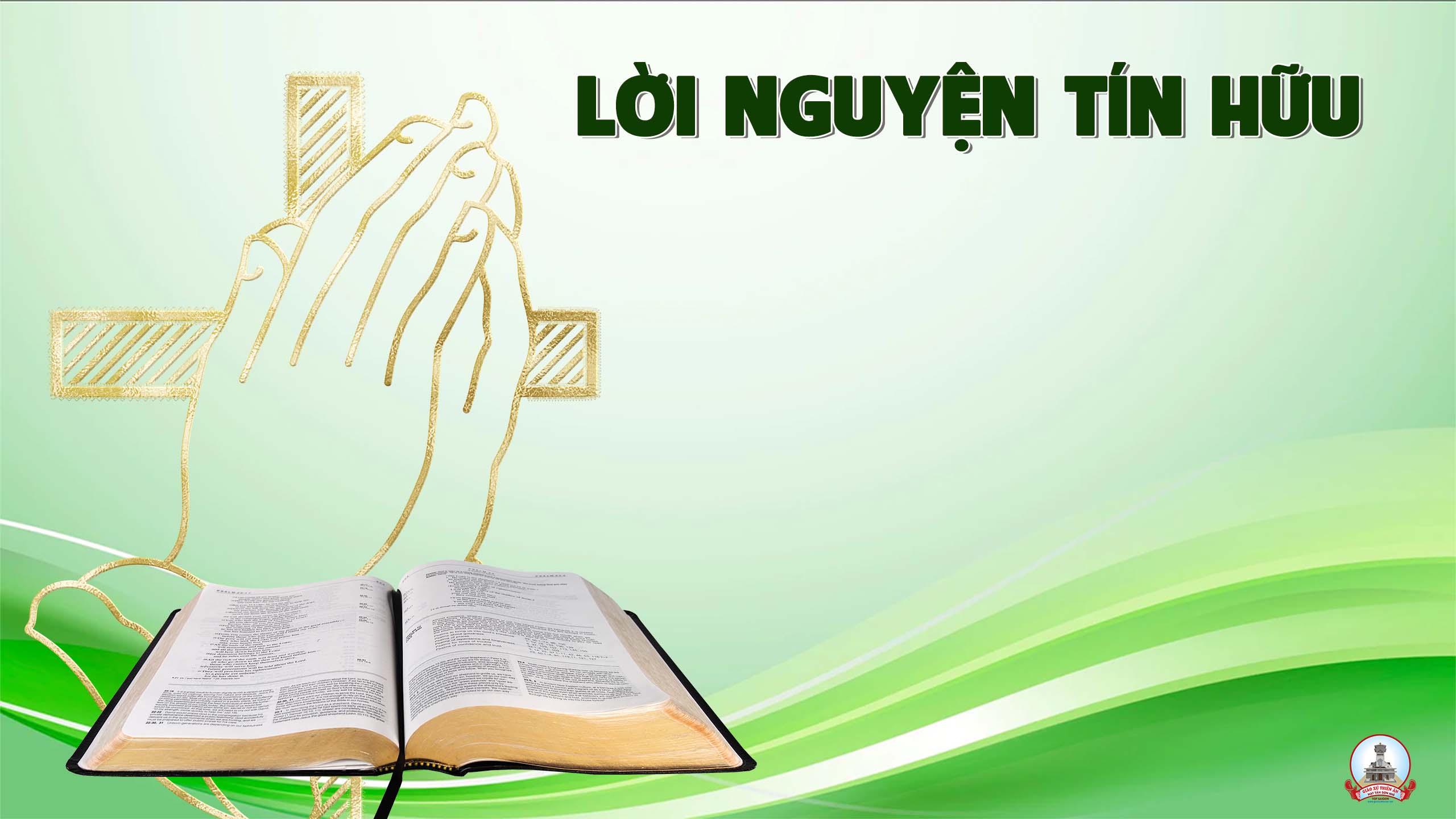 Anh chị em thân mến, Đức Ki-tô là Ngôi Lời của Thiên Chúa, và chỉ có một mình Người mới có lời ban phúc trường sinh. Với tâm tình mến yêu Lời Chúa, chúng ta cùng dâng lời cầu xin.
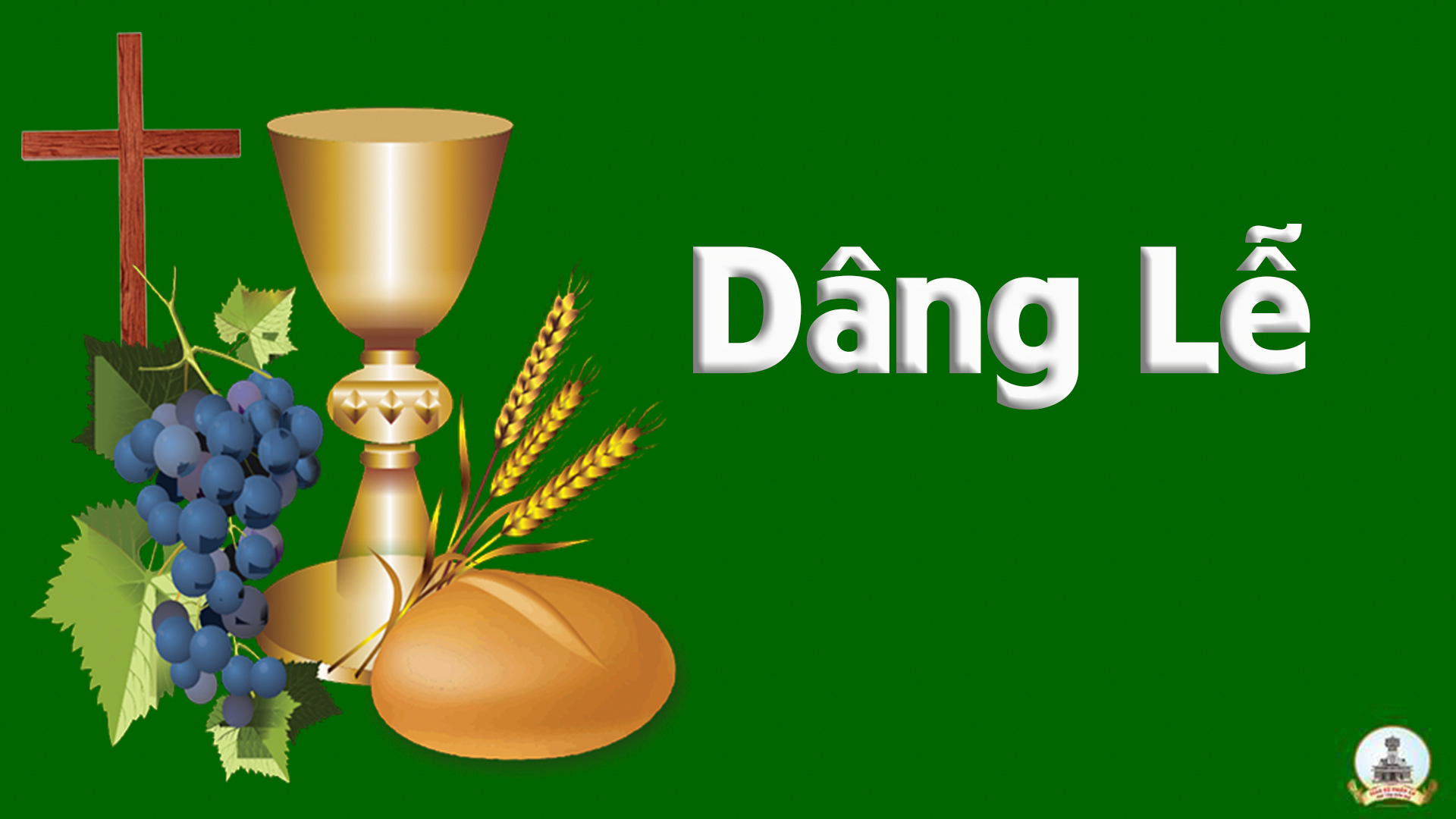 Còn Gì Dâng Ngài
Phanxico
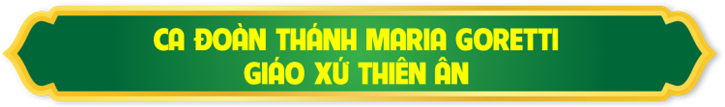 Tk1: Như con dã tràng se cát biển Đông, sóng nước mênh mông xô dạt công trình. Con nhìn mình chẳng có công chi để mà dâng Ngài trong thánh lễ hôm nay.
Đk: Xin dâng lên Ngài kiếp sống ước mong sẽ bình yên. Có Chúa cho con hy vọng một đời, tình yêu sẽ lên, buồn đau sẽ quên.
Tk2: Như phiến đá mòn trơ với thời gian, sống giữa nhân gian vẫn nằm vô tình. Con nhìn mình chẳng có thương yêu để mà dâng Ngài trong thánh lễ hôm nay.
Đk: Xin dâng lên Ngài kiếp sống ước mong sẽ bình yên. Có Chúa cho con hy vọng một đời, tình yêu sẽ lên, buồn đau sẽ quên.
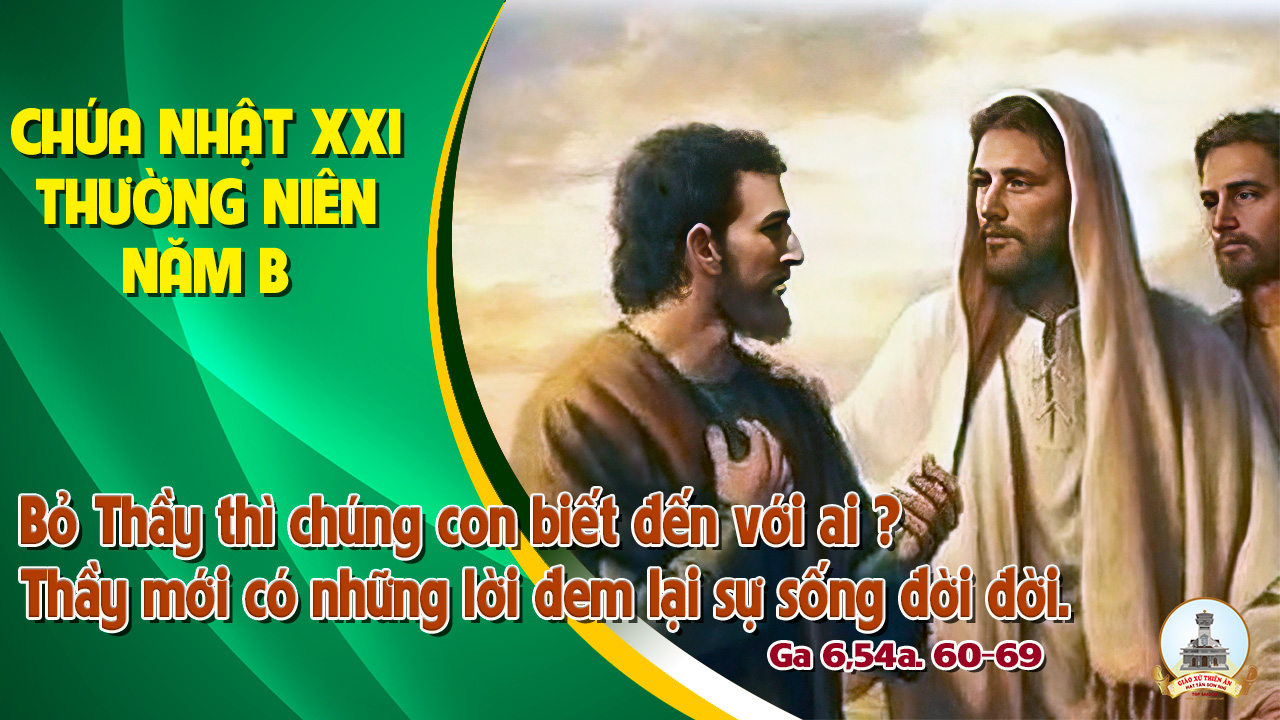 Ca Nguyện Hiệp LễBỏ Ngài Con Biết Theo Ai?Phaolô Kim
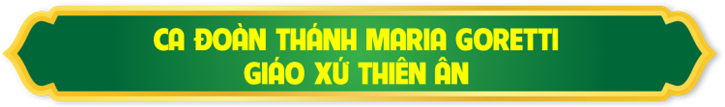 Tk1: Bỏ Ngài con biết theo ai đời lộng gió cánh chim ngàn khơi? Trùng trùng sóng nước mênh mông thuyền buông lái biết trôi về đâu …
… Bỏ Ngài con biết theo ai bên đời kia tương lai khuất mờ? Bước đi không Ngài đời con buồn tênh.
Đk: Bỏ Ngài con đi với ai? Vì Ngài có lời ban sự sống. Bỏ Ngài thân con héo hon đời cô liêu trên chốn dương gian …
…: Bỏ Ngài con đi với ai? Đường xa lắc tương lai mịt mờ. Nào ai dẫn con trên đường dài bỏ Ngài con đi với ai?
Tk2: Ngài ơi sao bỏ rơi con để sầu héo tháng năm ngẩn ngơ? Ngoài kia đời vẫn xanh mơ mặc con chết hắt hiu hồn thơ …
… Ngài ơi sao bỏ rơi con? Hỡi Ngài ơi thân con máu đào! Chết treo thập hình nào ai buồn thương.
Đk: Bỏ Ngài con đi với ai? Vì Ngài có lời ban sự sống. Bỏ Ngài thân con héo hon đời cô liêu trên chốn dương gian …
…: Bỏ Ngài con đi với ai? Đường xa lắc tương lai mịt mờ. Nào ai dẫn con trên đường dài bỏ Ngài con đi với ai?
Tk3: Ngàn đời con vẫn tin luôn Ngài trung tín rất mực từ nhân. Nào đâu Ngài nỡ quên con hằng đưa lối dẫn theo đường ngay …
… Lạy Ngài dạy bảo con đi giữ gìn con trong chân lý Ngài. Bước đi theo Ngài đời con bình an.
Đk: Bỏ Ngài con đi với ai? Vì Ngài có lời ban sự sống. Bỏ Ngài thân con héo hon đời cô liêu trên chốn dương gian …
…: Bỏ Ngài con đi với ai? Đường xa lắc tương lai mịt mờ. Nào ai dẫn con trên đường dài bỏ Ngài con đi với ai?
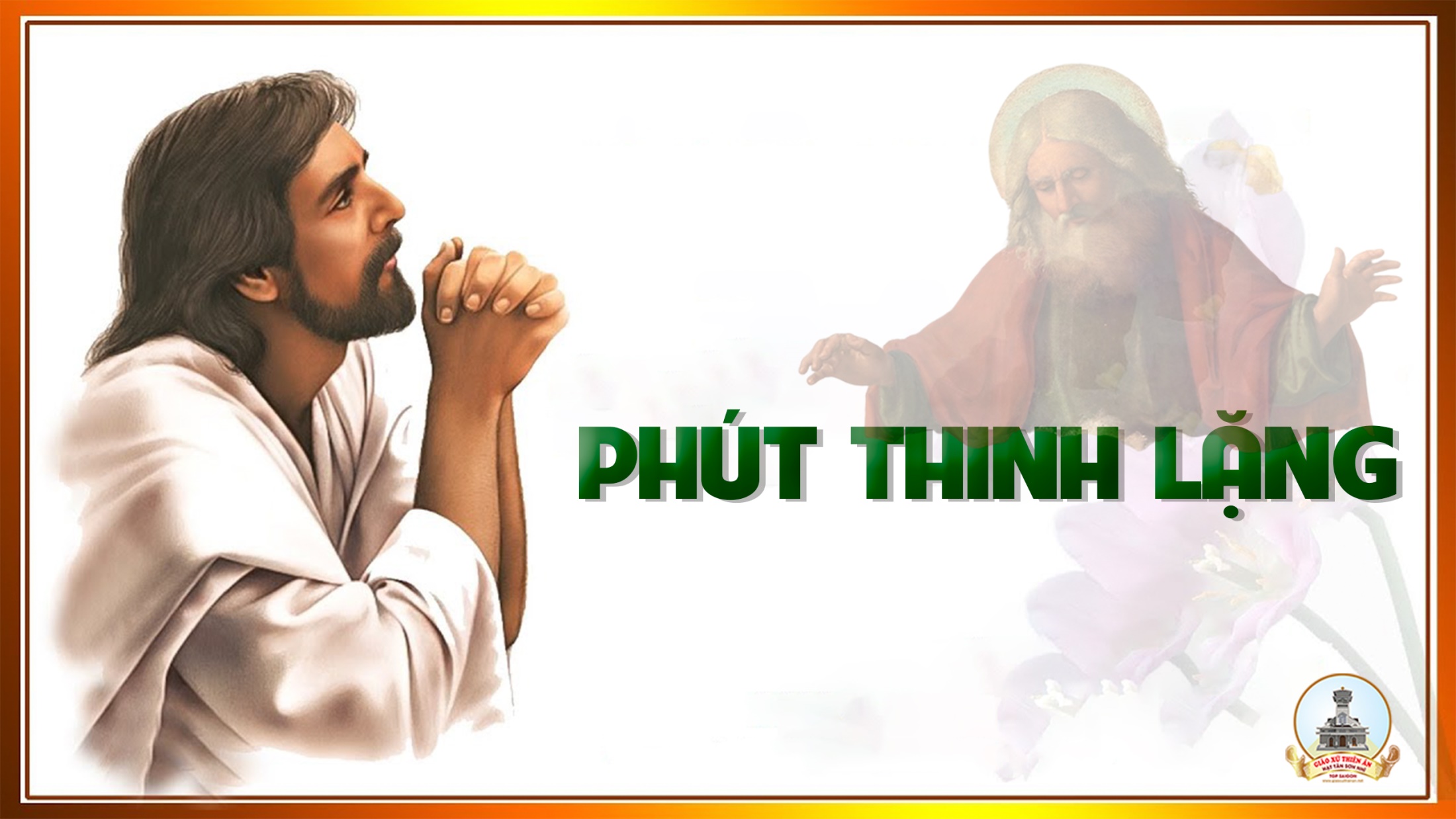 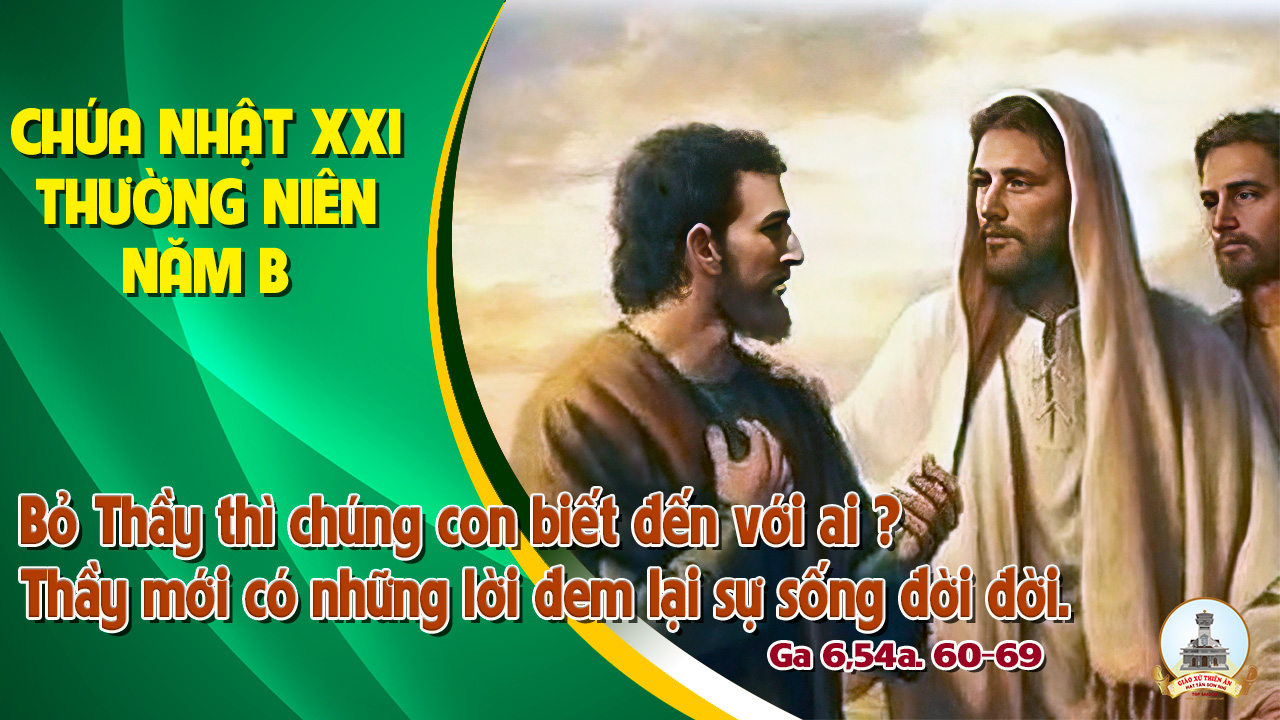 Ca Kết LễTrong An BìnhNguyễn Duy
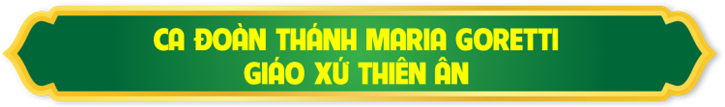 Đk:  Ra về trong hy vọng và mừng vui. Ra về trong an bình của Thiên Chúa. Xin tri ân Ngài, xin tri ân Ngài đến muôn đời tình thương Chúa như đất trời.
Tk: Vì lời Chúa là đèn soi cho chúng con. Cảm tạ Chúa đã dẫn đường chúng con về.
Đk:  Ra về trong hy vọng và mừng vui. Ra về trong an bình của Thiên Chúa. Xin tri ân Ngài, xin tri ân Ngài đến muôn đời tình thương Chúa như đất trời.
Chúa Nhật XX TN Năm A
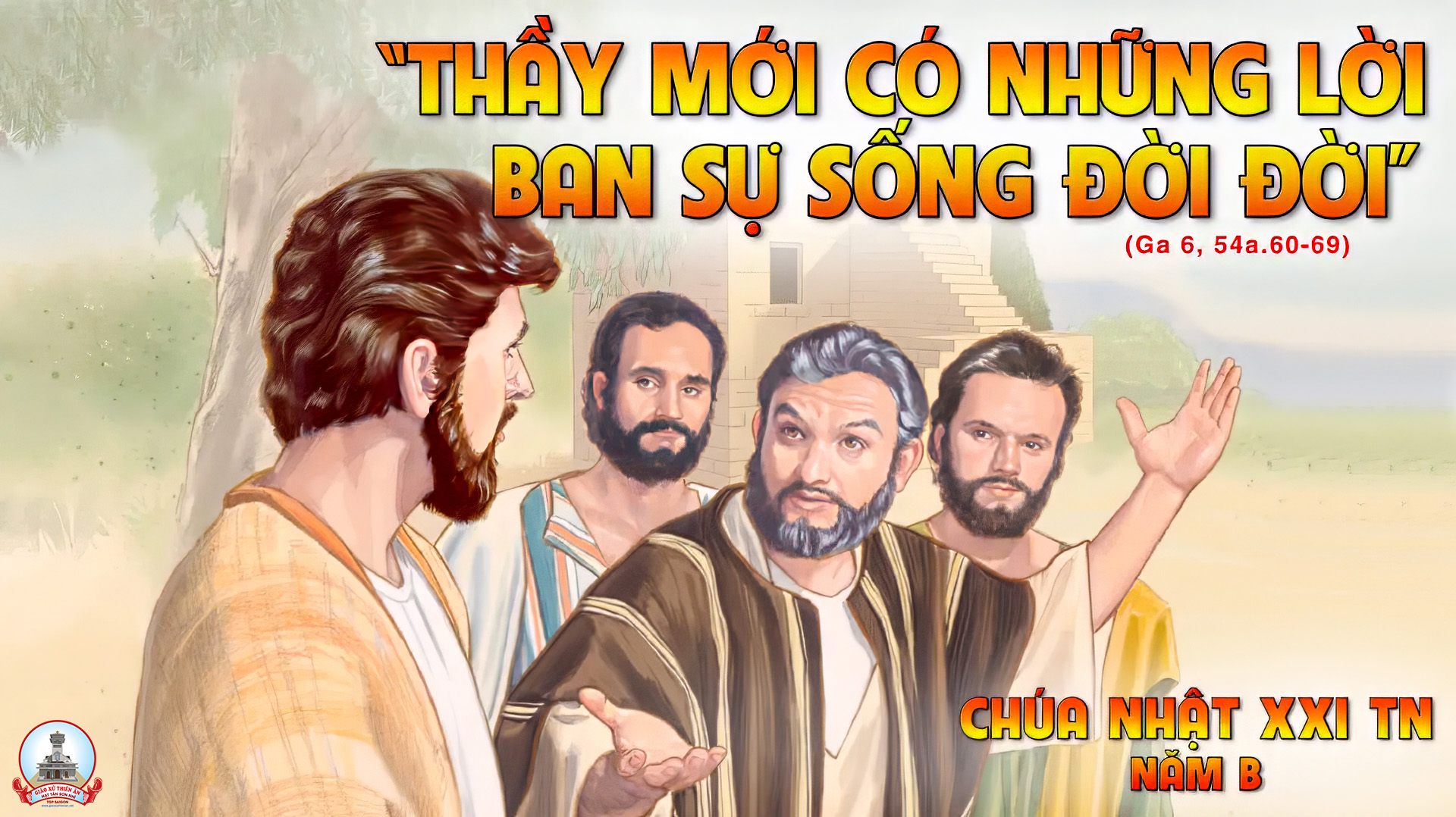